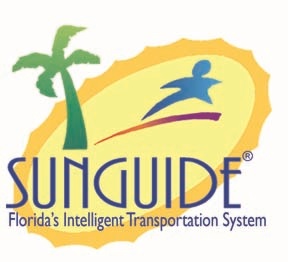 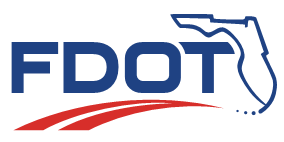 SSUG 3-12-20
1
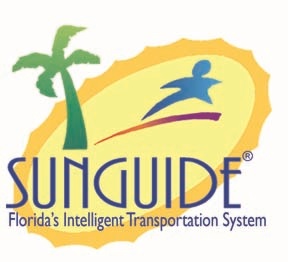 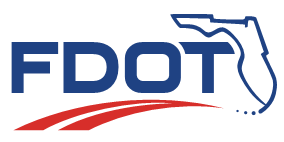 District Contacts for Technical Issues
Christine Shafik
2
District Contacts
Central Office needs a technical contact in each district
District Outages during Hurricane season
Outages (FHP, Waze, C2C, etc.)
Questions about SunGuide Upgrades

TSM&O Engineer will be copied
3
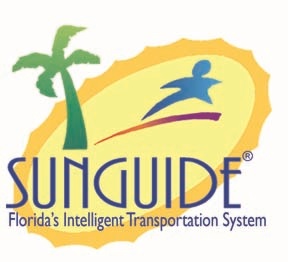 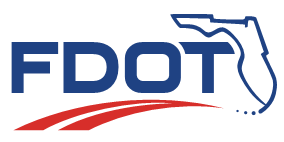 Scheduling SunGuide Upgrades
Christine Shafik
4
SunGuide Upgrades
Notify Central Office when SunGuide upgrades are scheduled
Create a JIRA ticket and update with date of upgrade
Note if on-site support is needed?
5
QUESTIONS?
6
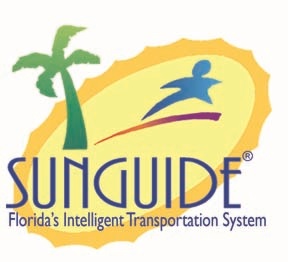 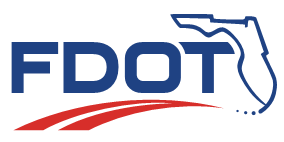 4084 – On Ramp Backup Event Type request
Tucker Brown
7
Issue and Proposed Enhancement
Issue: There is currently an event type for “Off Ramp Backup” but nothing for “On Ramp Backup”

Proposed Enhancement
Add “On Ramp Backup” as a statewide event type
Should this be included in performance measures?
8
QUESTIONS?
9
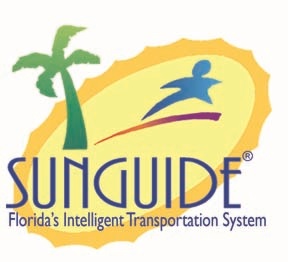 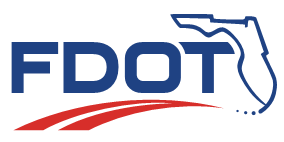 SG – 5124 Location "Do Not Publish Flag"
Jason Summerfield
10
SG-5124
Events created with “Do Not Publish” Flag can still be published to FLATIS
Current Behavior
Create event at location flagged as “Do Not Publish”
Generate response plan. Response plan automatically adds FLATIS item.
Due to publish flag being disabled, SunGuide FLATIS item has a notice in red stating that this item will not be published on FLATIS
Activate response plan
SunGuide publishes to FLATIS
FLATIS ignores publish flag, publishes to FL511 anyway
SG-5124
Desired Operational Behavior
Create event at location flagged as “Do Not Publish”
Generate response plan. Response plan automatically adds FLATIS item.
Due to publish flag being disabled, SunGuide FLATIS item has a notice in red stating that this item will not be published on FLATIS
Activate response plan
SunGuide does NOT publish to FLATIS. (Changed behavior!)
There is no override option available. If the event is intended to be published on FLATIS, the the EM location needs to be flagged as “Publish” in local SunGuide system, or operator needs to move it to another location that is flagged to publish
SG-5124
“Simpler” change
Only real change is SunGuide’s behavior, in that it does not actively publish event
Less user confusion
SunGuide works the same for operators. No confusion as to why some event locations generate a FLATIS option and others don’t
Operators do not have to actively remove item from response plans to keep it from publishing
There is still a highlighted message informing the operator why it will not be published on FLATIS so they can reach out to a supervisor/manager to see if there is a need to publish the event
SG-5124
No Override
No override ability removes the chance of accidentally pushing undesired events to FLATIS
Publishing needs can be handled operationally in the individual district (reconfigure EM location to publish or just simply picking another location)
QUESTIONS?
15